Исследовательская работа 6 класса МКОУ «Канашская СОШ»
Памятники природы Шадринского района
Шадринский район
Зауралье моё, Зауралье!
Где, в каком бы я ни был краю,
Но с твоей неоглядною далью
Не разрознить мне душу свою
В  пределах  Шадринского  района  выделены
следующие  памятники  природы:  Мыльниковский  бор  (комплексный  (ботанический  и
дендрологический));  Батуринская  согра(комплексный  (ботанический  и  гидрологический) 
Таволжанская  согра  (комплексный(ботанический  и  гидрологический));  Болото  Большое
(комплексный(ботанический  и  гидрологический));  Мелколиственный  лес  у  с.  Черемисское
(комплексный(ботанический  и  дендрологический);  исток  р.  Канаш
Мыльниковский бор.
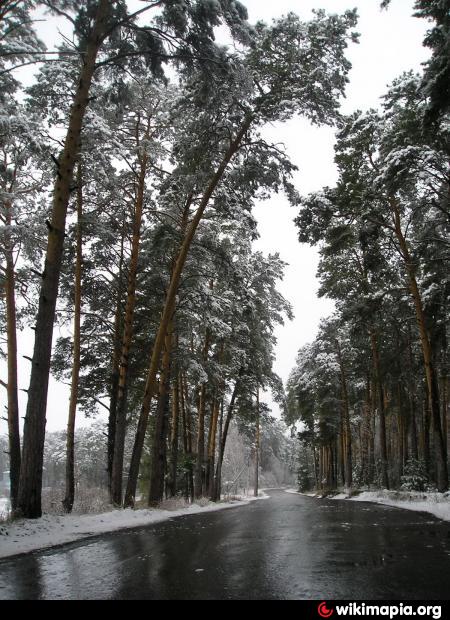 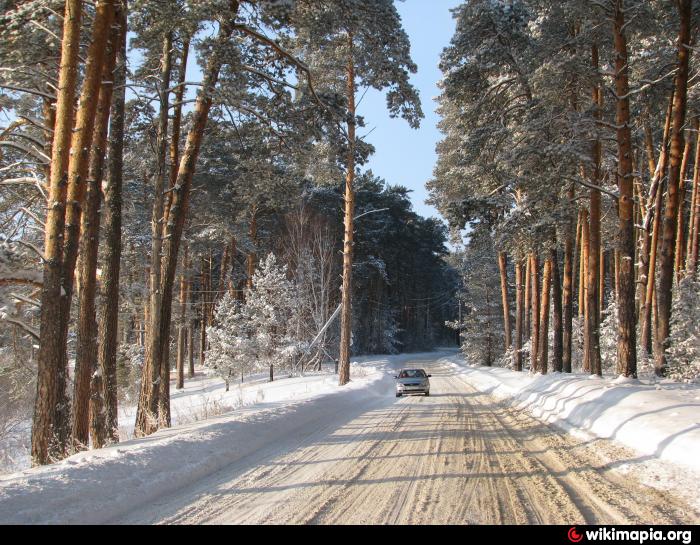 Таволжанская согра
Исток реки Канаш
Мелколиственный лес с. Черемисское
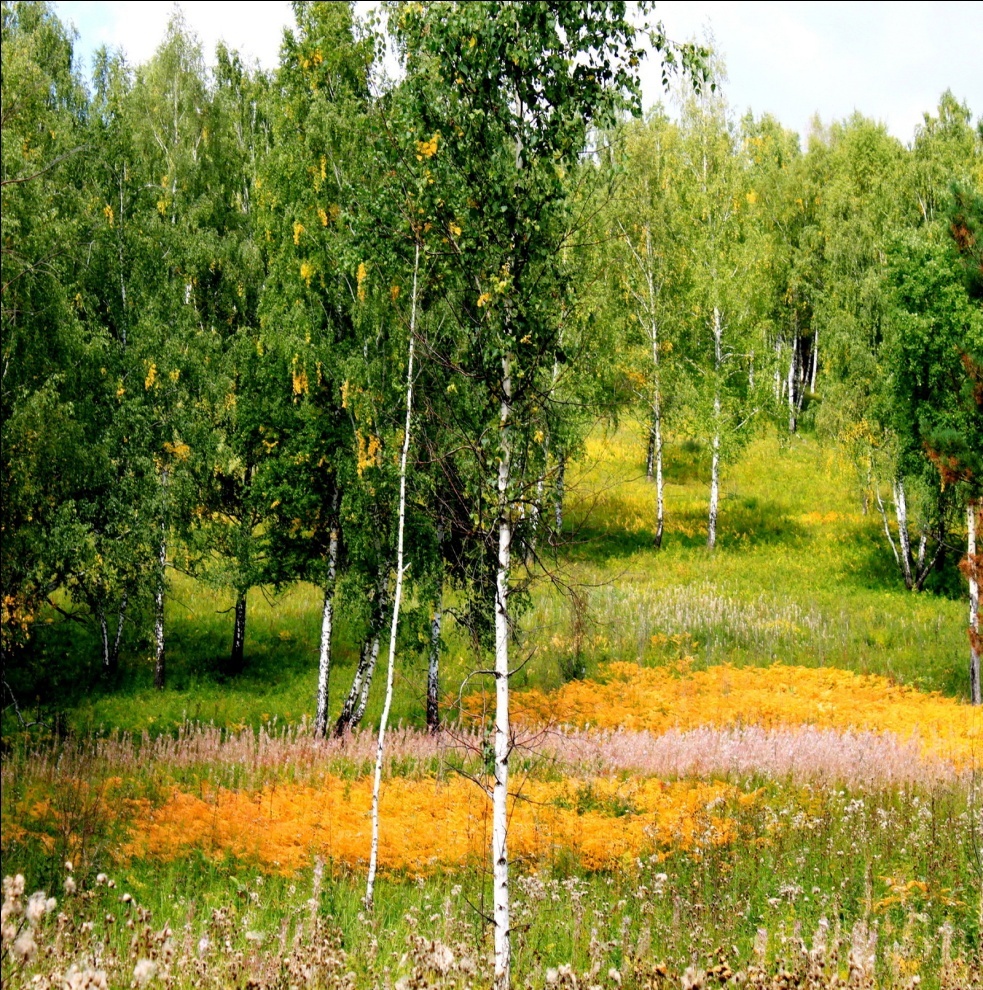 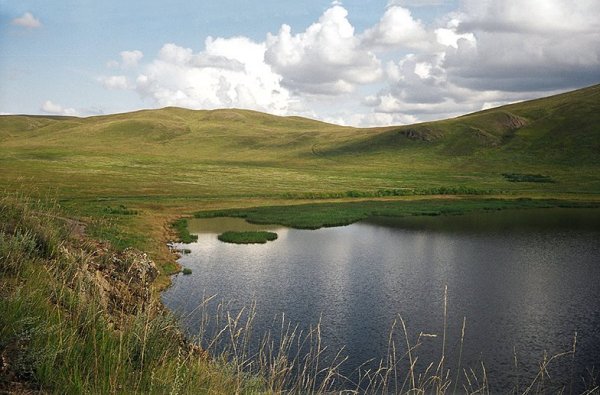 Болото Большое (граница со Свердловской областью)
Батуринская согра

уникальный объект живой природы
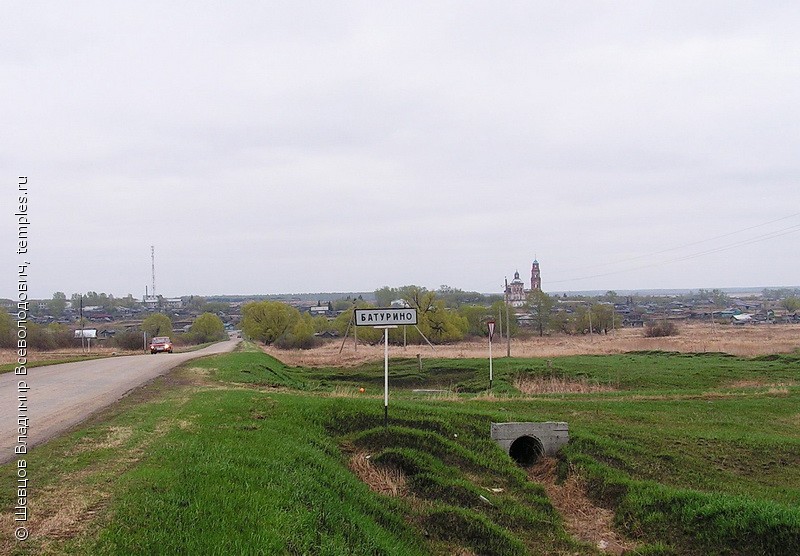 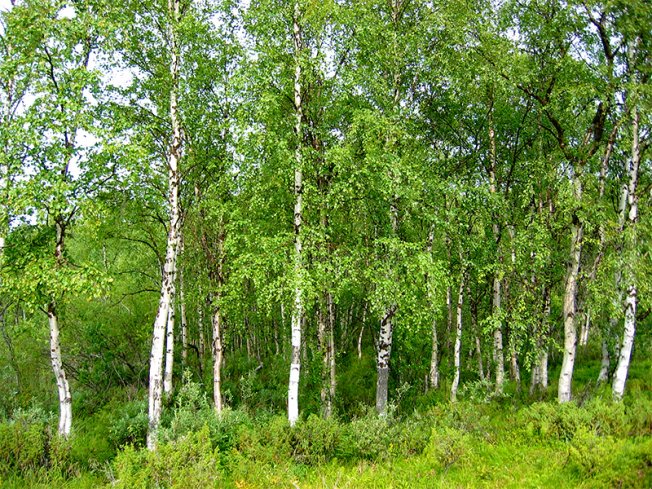 Наша родина – Шадринский район
Весенними разливами,        Берёзками кудрявыми,        Полями золотистыми,        Разливами озёр,         Руками работящими,        Крестьянским добрым норовом        На всю Россию славится        Наш Шадринский район.